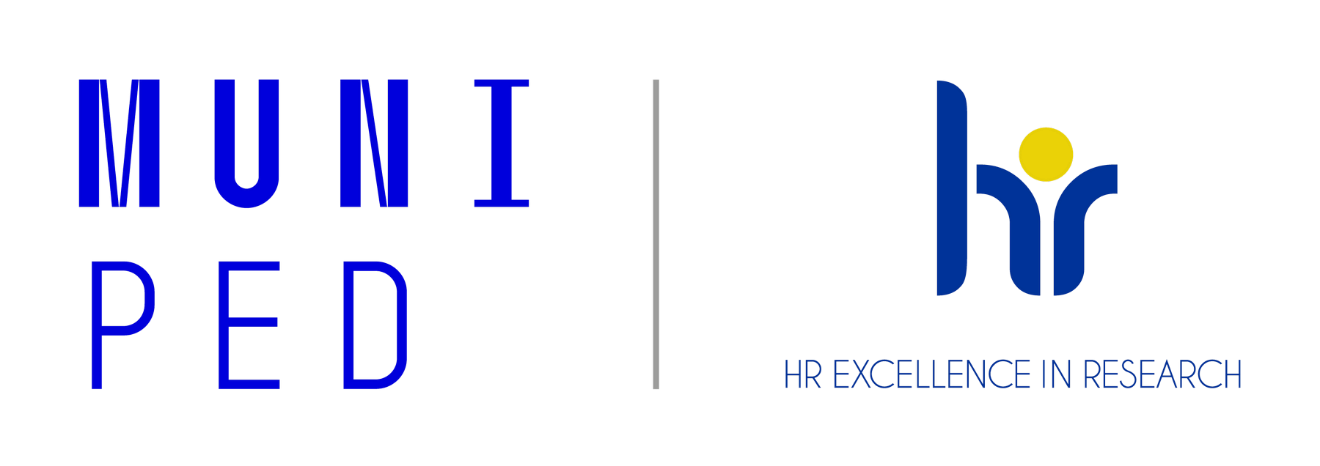 Sociální psychologieSociální skupiny
Mgr. Jan Krása, Ph.D., Katedra psychologie, Pedagogická fakulta, MUNI
Dotaz na minulou přednášku
Jaké jsou 3 funkce emocí?


1. informační funkce (biologická podstata): city, pocity, prožitky.
2. komunikační funkci (sociální podstata): chování.
3. motivační funkce (biologická i sociální podstata): hodnoty, cíle.
[Speaker Notes: 2. Desires & beliefs]
Evoluce sociálních skupin
Sociální vztahy mezi jedinci zakládají sociální skupiny a systémy. 
Sociální vztahy a systémy se vyvíjejí ze základních dyadických vztahů (z potřeb reprodukce: matka-dítě, otec-dítě, já-partner/ka) směrem k různě propojeným sociálním skupinám.
Hierarchické uspořádání se objevuje od neolitu, ale vrcholí v době bronzové.
Lovecko-sběračské společnosti jsou egalitářské. Osobní hrdost často nevítaná (srov. !Kungové/Sanové).
SOCIÁLNÍ SKUPINA
SOCIÁLNÍ SKUPINA
= základní a klíčový termín sociální psychologie

DEF:
1: sociální skupina je soubor jedinců, mezi kterými existuje specifická sociální interakce, a to jak bezprostřední interakce, tak i zprostředkovaná. 
2: soc. skupina má schopnost společného jednání = chování členů je podřízeno cílům a normám skupiny.
3: členové soc. skupin si musejí být přináležení do dané soc. skupiny vědomi (jedině tak se mohou řídit jejich normami).
SOCIÁLNÍ SKUPINA
Hranice některých soc. skupin jsou ostré (naše kapela), jiné méně (národ).

Každá soc. skupina nějak odlišuje ty uvnitř a ty venku: my a oni (insider x outsider): srov. prezentaci „13. Meziskupinové vztahy“.
[Speaker Notes: 1. národ?]
SOCIÁLNÍ SKUPINA
Dle různých kritérií lze vydělit různé typy soc. skupin: 
-	velké x malé (malé do cca 30 členů)
- 	krátkodobé x dlouhodobé x trvalé
-	vysoce organizované (= formální) x
	málo organizované (= neformální) 
-	s jasnými cíly x s obecnějšími cíly
- 	lokalizované x rozptýlené
-	s automatickým členstvím x s voleným č.
-          otevřené x uzavřené
-          ad.
Jsme členy mnoha soc. skupin zaráz! 
(rodina, třída, kámoši, zaměstnání, hospoda, koníček, sport, FB skupiny? …). 

Cvičení: do kolika soc. skupin patřím? 4 min

Srov. oproti tradičnímu (=předindustriálnímu) uspořádání (rodovému uspořádání), kdy naprostá většina osob na této planetě žila a žije v rámci komunit, v nichž jsou všichni (až na výjimky – srov. příjmení Novák, Neuman…) geneticky spřízněni. 

Někde je někdy vztah k rodu víc než lidský život (srov. vraždy ze cti).
Referenční sociální skupina
Je ta sociální skupina má na jedince vliv, jedinec se k ní vztahuje jako k ideálu či vzoru a poměřuje jejími normami svoje 
chování, 
postoje, 
ambice, 
vzhled.

Pro nás to bývá většinou vrstevnická skupina.
Subkultury
„Termín s. se také vztahuje na specif. skupinu, která je tvůrkyní a nositelem zvláštních, odlišných norem, hodnot, vzorců chování a zejm. životního stylu, i když se podílí na dominantní kultuře a na fungování širšího společenství.“ (Sociologický slovník AV)
Sociální skupina?
Agregáty
Ne všechna shromáždění lidí jsou soc. skupiny:

lidé na autobusové zastávce
lidé na pláži…

Jsou to tzv. agregáty. 

I v agregátech dodržujeme určitá pravidla. 

Dav je specifický druh agregátu s ohromným počtem jedinců.
Sociální kategorie
Sociální kategorie je skupina osob, které vykazují jeden či více společných znaků, přičemž mezi těmito osobami neexistuje přímá interakce a komunikace (čili nejsou to nutně soc. skupiny!). 
Soc. kategorie jsou výsledkem operacionalizace ve výzkumu a kategorizace při vnímání skupin. (např. nezletilé děti, studenti SŠ, ženy na mateřské dovolené). 
Členové těchto sociálních kategorií mají společné určité charakteristiky, v některých ohledech jednají stejně.
Nemají však např. stanovené společné cíle.
Sociální organizace a jejich struktura
Organizace a jejich struktura
Moderní armáda (od raného novověku) – velmi tradiční organizace (od eneolitu, kdy asi vznikl „trojí lid“?). 
Armáda je: vysoce formální, dlouhodobá, velká, s jasnými cíli, uzavřená, s voleným členstvím (krom mobilizace), s úzkou organizační strukturou a maximální hierarchizací.

Typická armádní hierarchie s názvy hodností, s rozdílnými znaky na uniformě, s vlastním ubytováním (vojáci, důstojníci), s vlastními ceremoniemi, dokonce i s vlastním právem! – toť zesílené a rozvinuté znaky každé soc. skupiny.

Jiné příklady archaických organizací: státní správa (římská), církevní řády, stavební hutě, cechy atd. 
Dnes: moderní výrobní organizace. (srov. nárůst velikosti továren od poloviny 19. stol do současnosti).
Školní třída: 
malá, 
střednědobá (4-5 let) až dlouhodobá (9 let), 
neformální, 
spíš uzavřená (fluktuace členů je totiž velmi malá), 
uměle vytvořená soc. sk., 
ale přesto zásadní pro život.
Sociální skupiny v životě
Základní jednotkou lidského společenství je rodina (většinou tvořená monogamním párem). 
Žijeme-li v rodově spřízněných skupinách a aby nedocházelo k většímu křížení, ustanovily společnosti různé složité struktury společnosti (moiety, totemy ad.).
Manželský systém
Manželský systém řídí hlavně vztahy mezi bratranci (nikoli mezi sourozenci či rodiči: touhy po rodičích navzdory tomu, co říkal Freud, jsou zcela výjimečné – srov. Westermarckův efekt (kritické období do cca 3 let); ostatně Oidipus nevěděl, že Iokasté je jeho matka a nežil s ní v dětství.
Děti se už v předškolním věku chovají jinak ve školce a doma. 

Začínají se přizpůsobovat sociální roli – kolektivu dětí s učitelkami.
Sociální skupiny a násilí
I sociální tvorové spolu bojují! A není to protimluv. Dokonce je to častý stav.

Ačkoli jsou jednoho rodu, nesnesou se predátoři nebo dominantní samci s jinými samci a bojují spolu. Někdy více v rámci vlastního druhu než mimo něj.
Teprve hegemoni (králové králů, „císaři“) z doby bronzové začali spojovat různé národy do společných celků. 
Státní celky byly v minulosti multinárodní (např. Rakousko-Uhersko; tedy EU není první pokus, ale  poslední).
Vládcové a genocidy
Menší národy byly odjakživa despoty vyvražďovány.
Srov. soupis hlavních genocid (srov. Diamond, 2004, s. 268-299): zdaleka největší genocidu způsobili Belgičané v Kongu (10 miliónů) a Nacisté na Židech (6 miliónů) a pak Rusové sami na sobě v dobách Stalina (3-8,7 miliónů), Ukrajinský holodomor (3-5 miliónů), obyvatelé Amerik a Austrálie (miliony), Kambodžané (1,5-3 miliony vlastních), Arménci (1,5 miliónů), Bengálci (0,3-3 milióny) ad.
Všimněte si, kolik filmů a seriálů je o válkách 

Někdy ani ne reálných (Švejk, Na západní frontě klid), ale zcela vymyšlených: StarWars, Starship troopers, Star Trek, Pán prstenů, Harry Potter 
Válka je téma (srov. prezentaci Socializace o válčení Daniů).
Industriální společnosti
My, industriální lidé, žijeme ve velkoměstech mezi lidmi nejen nepříbuznými, ale i bez vzájemných vztahů.
Žijeme v agregátech, a dokonce mezi cizinci. 
(I když po WW2 vznikly v Evropě poprvé státy téměř jednonárodní). 
Jak to zvládneme, že se nepozabíjíme? 
Někde se musí ta dnešní bezmezná důvěra k tzv. bližním vzít (ačkoli je dennodenně podrobována zkouškám: např. piráti silnic).
Právo a spravedlnost
Ta důvěra je opřena o právo, které tu existuje také od dob velkých světovládců (srov. Chammurapiho zákoník).

My se cítíme chráněni právem, které se opírá o spravedlnost.
Naši představu (neosobní, slepé) spravedlnosti máme tendenci kulturně přeceňovat. 
Existují však i jiné principy, než je tato spravedlnost: Např. harmonizace vztahů, kompenzace či rodinné „právo“:
Matějček: https://www.youtube.com/watch?v=vzQ-Xry0GZM&ab_channel=N%C3%A1vrat%2Co.z.
Přátelství
My (kdo všechno?) známe přátelství, které je pro nás klíčové. 

Opět máme tendenci přeceňovat rozšíření tohoto konceptu – srov. Papua – Nová Guinea (Diamond, 2004).